A LOT OF COLOURS !
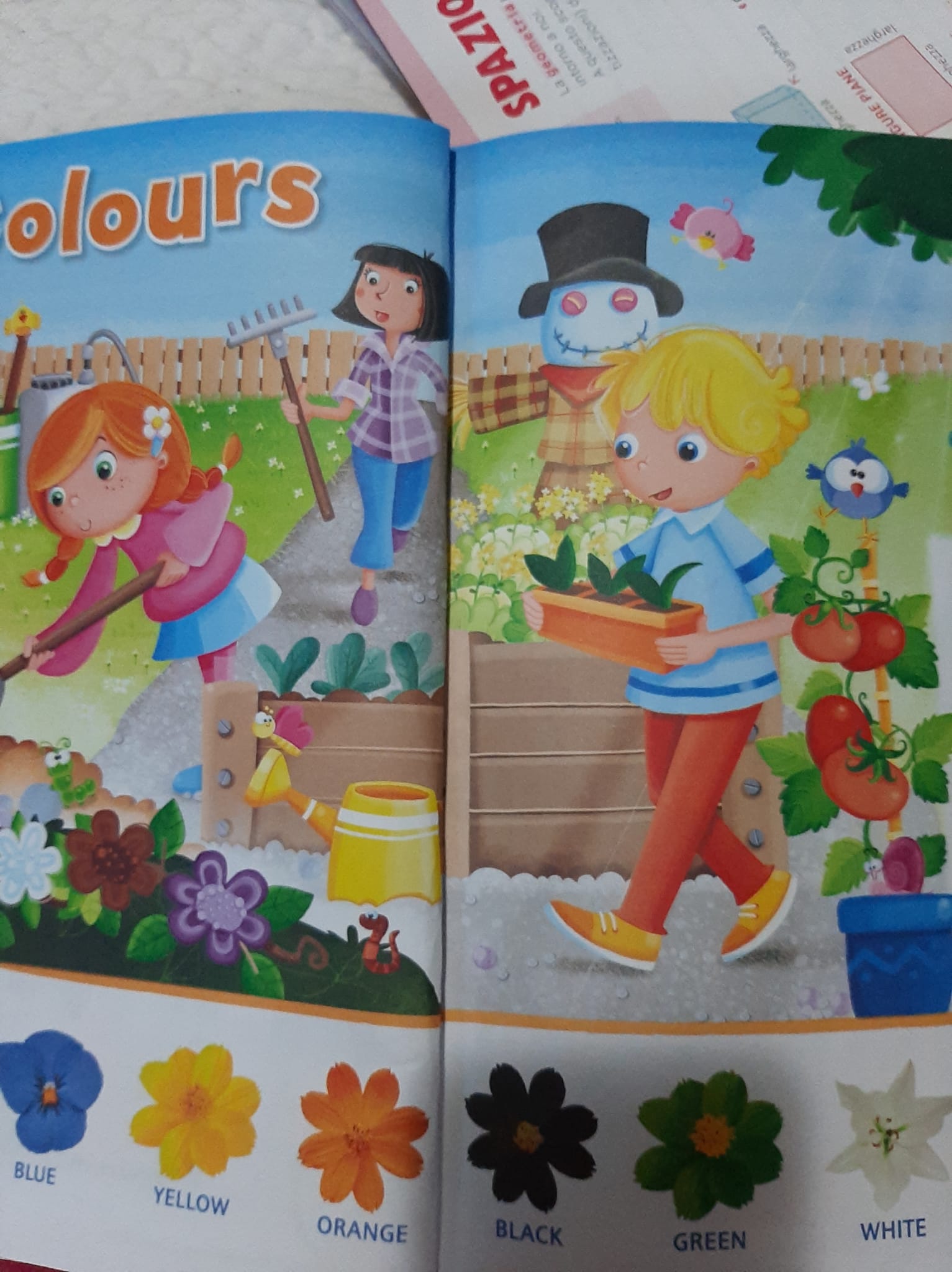 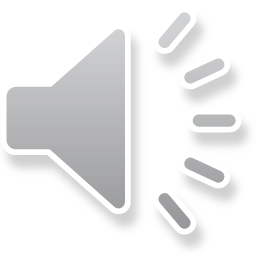 COLORFUL FLOWERS
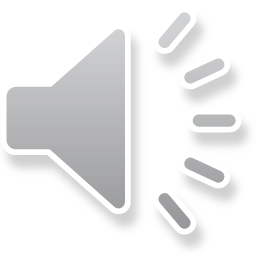 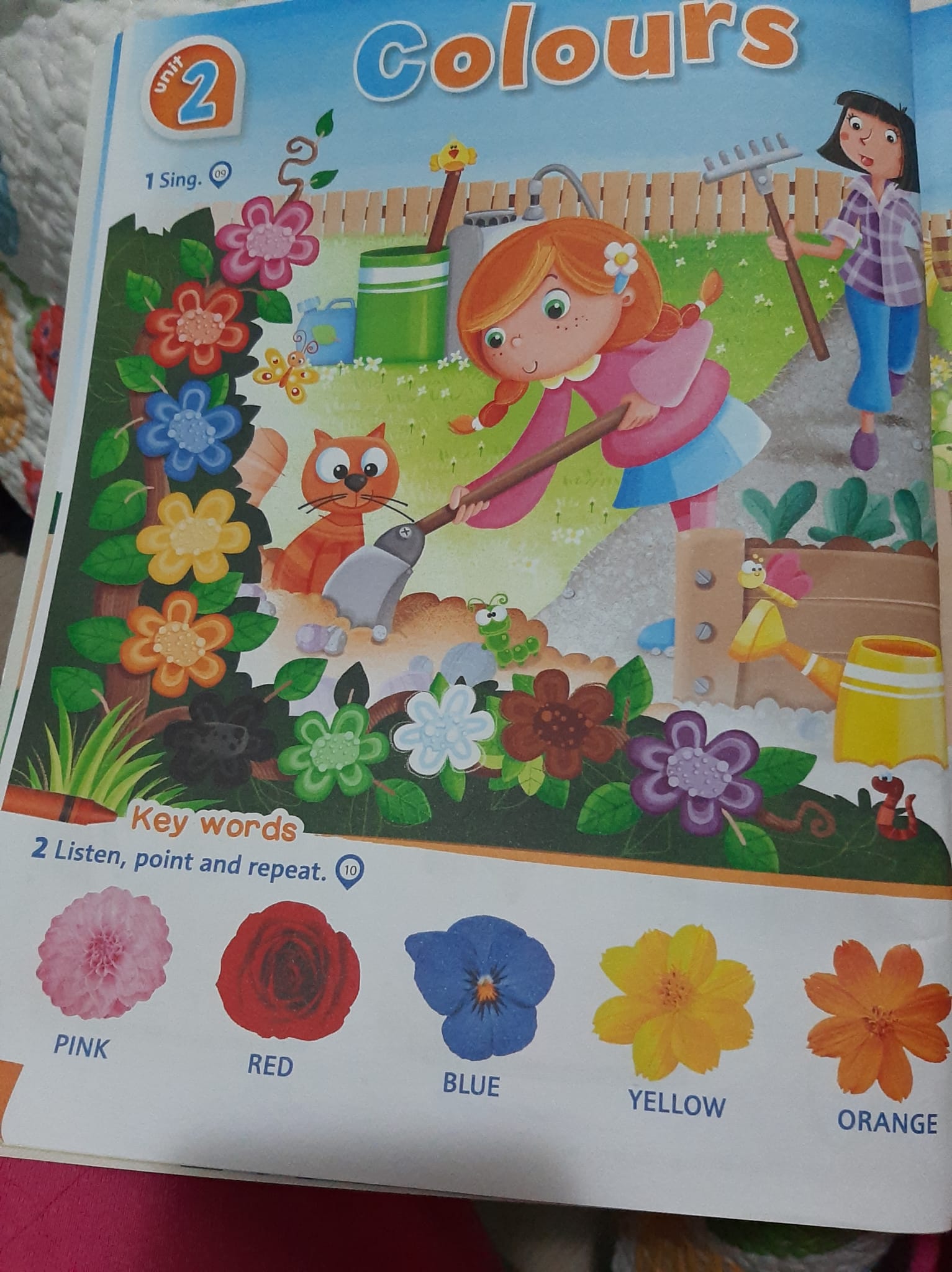 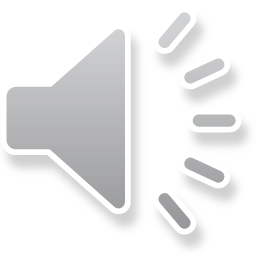 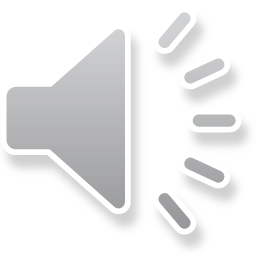 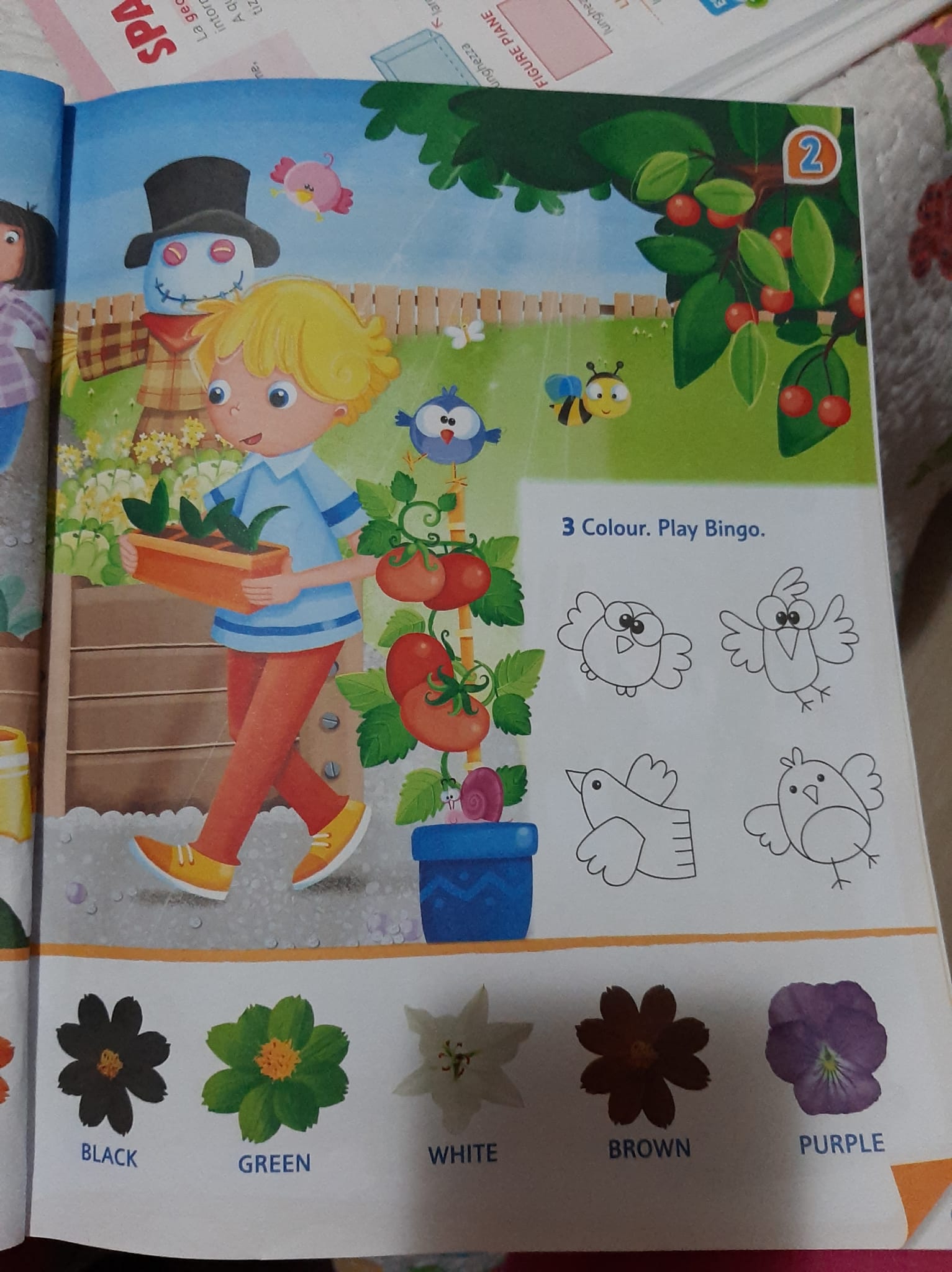 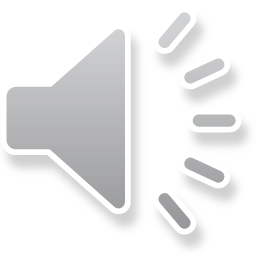 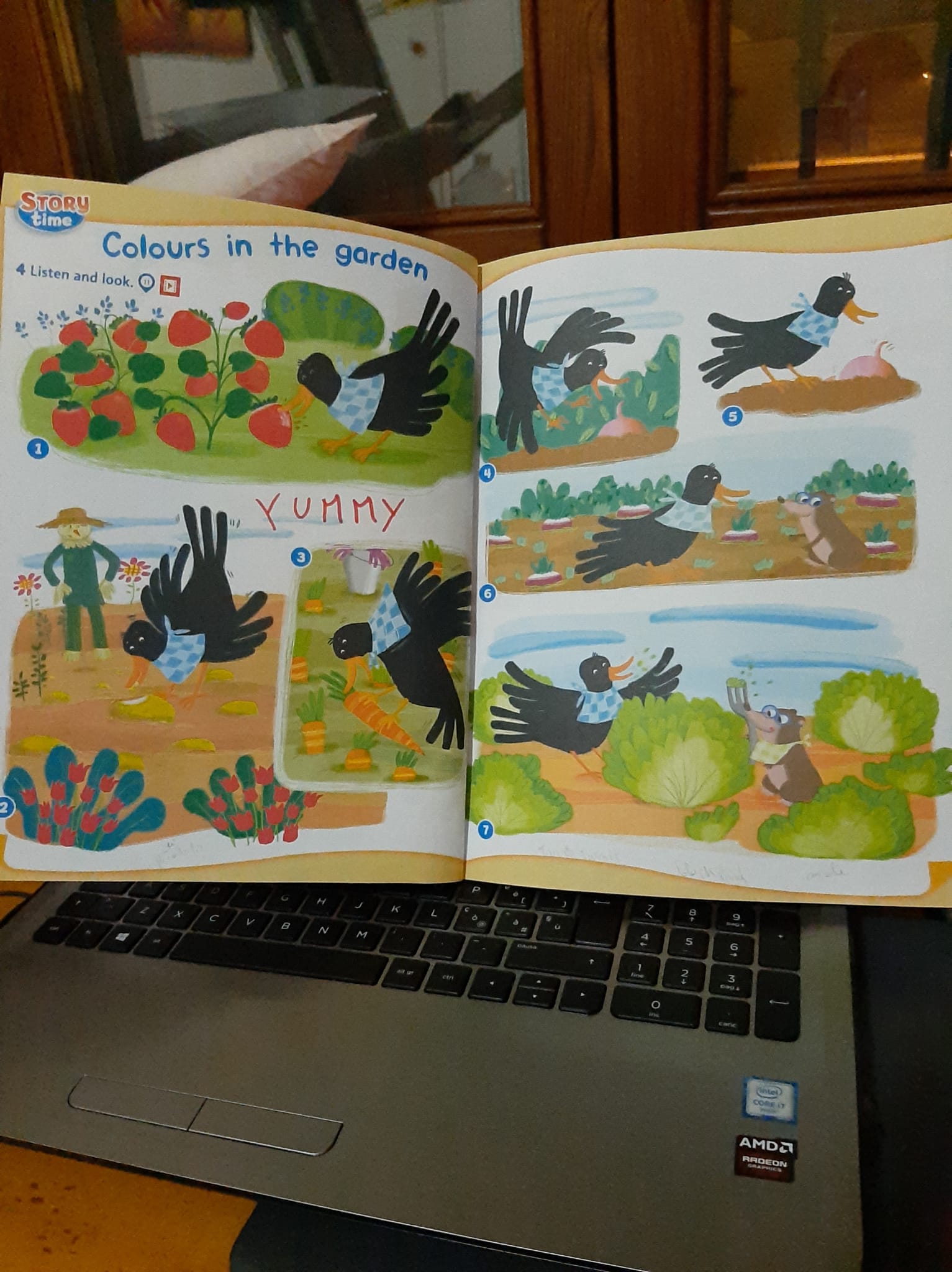 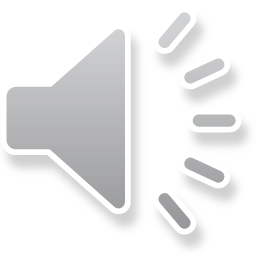 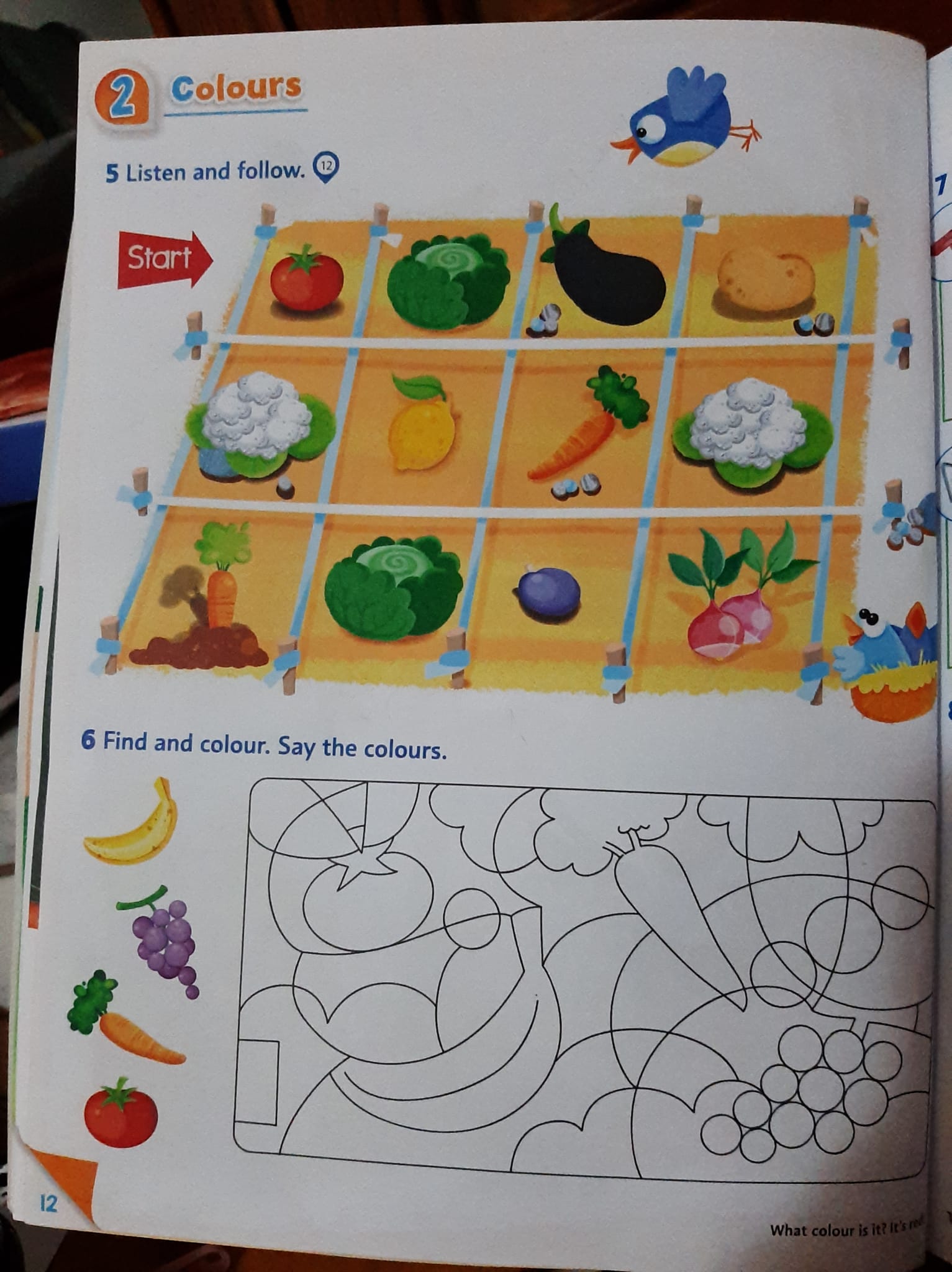 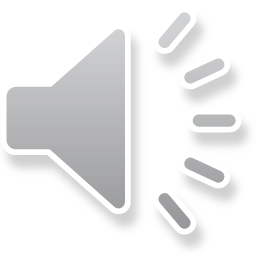 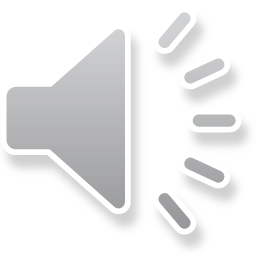 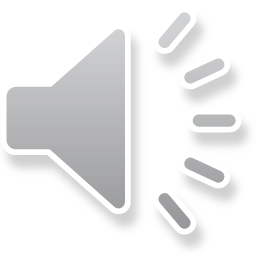